Meet the principal
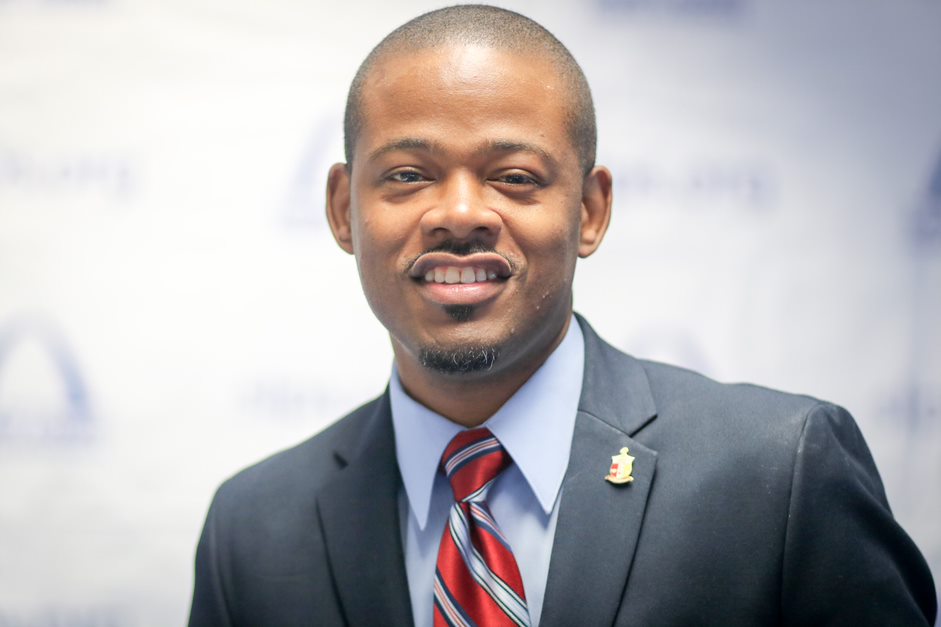 Jim Triplett, Principal
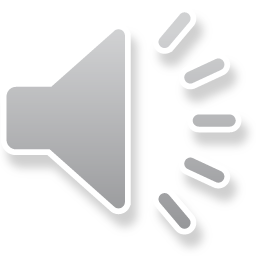 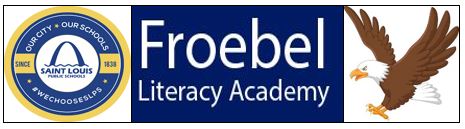 Welcome Scholars
2022-2023
All about Ms. Eason
experience
This is my 7th year teaching at Froebel!!
I have degrees in early childhood education and elementary 
Education from Southeast Missouri University.
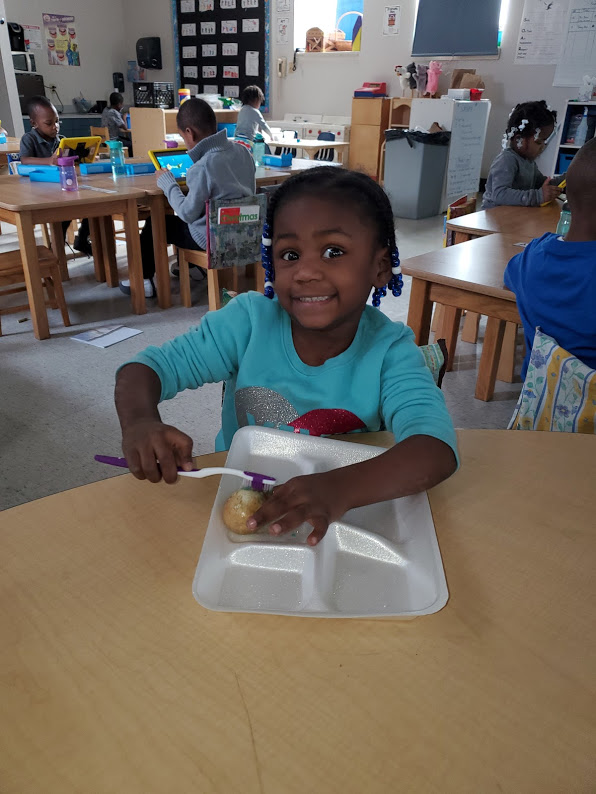 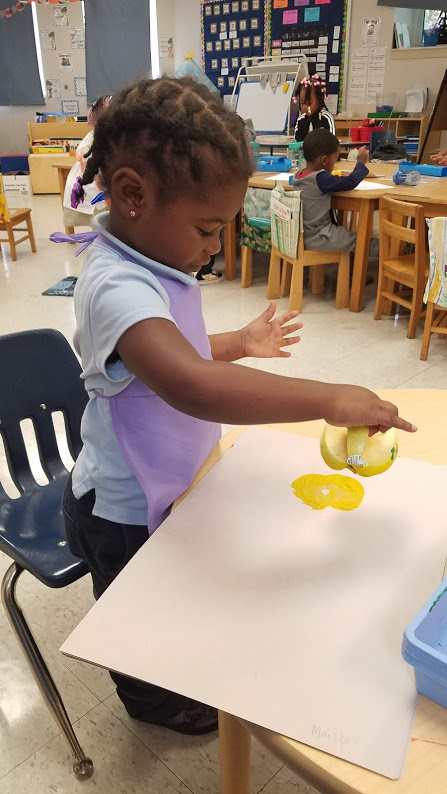 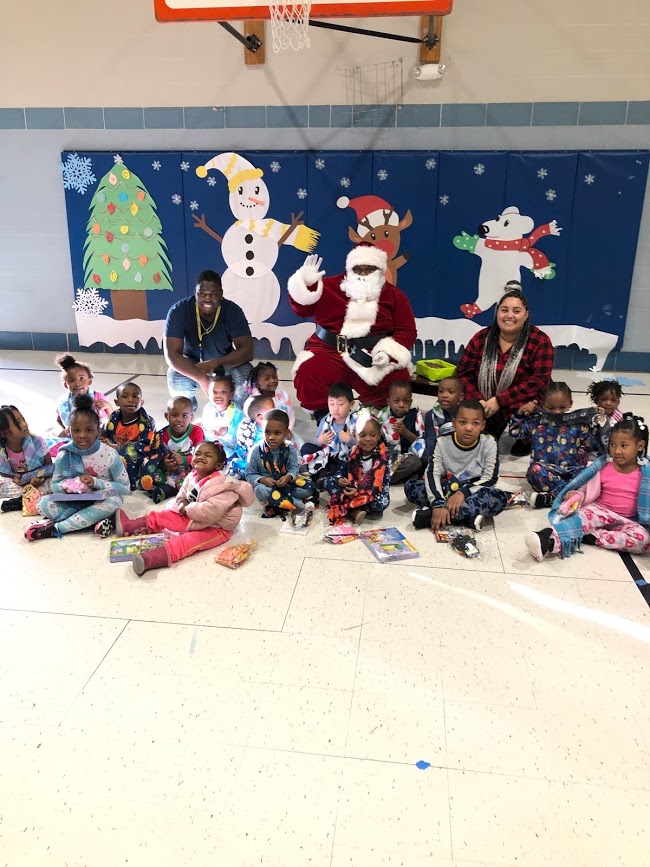 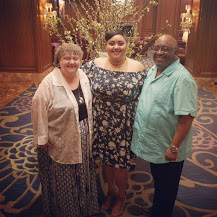 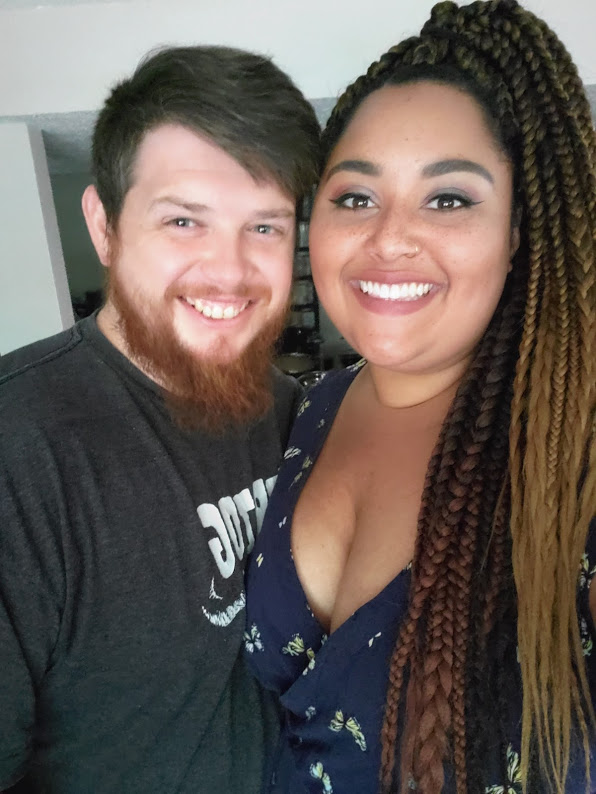 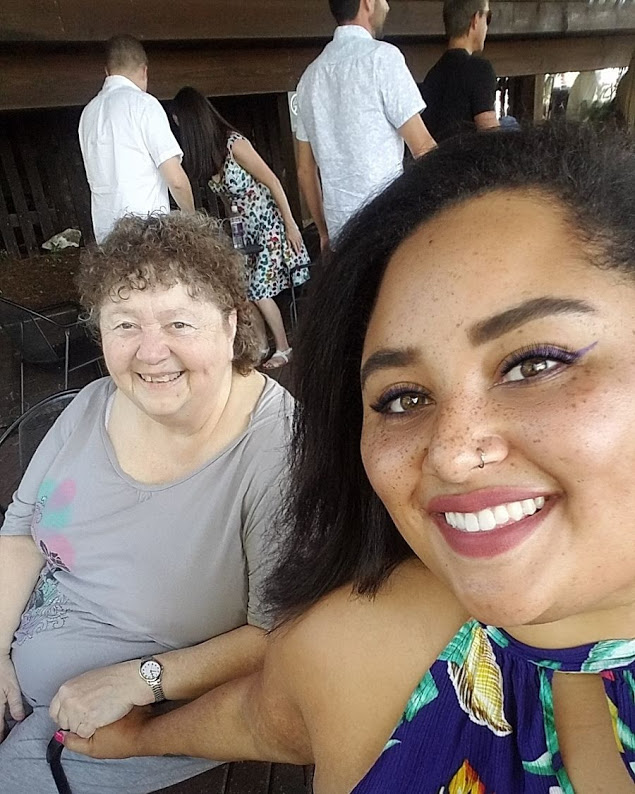 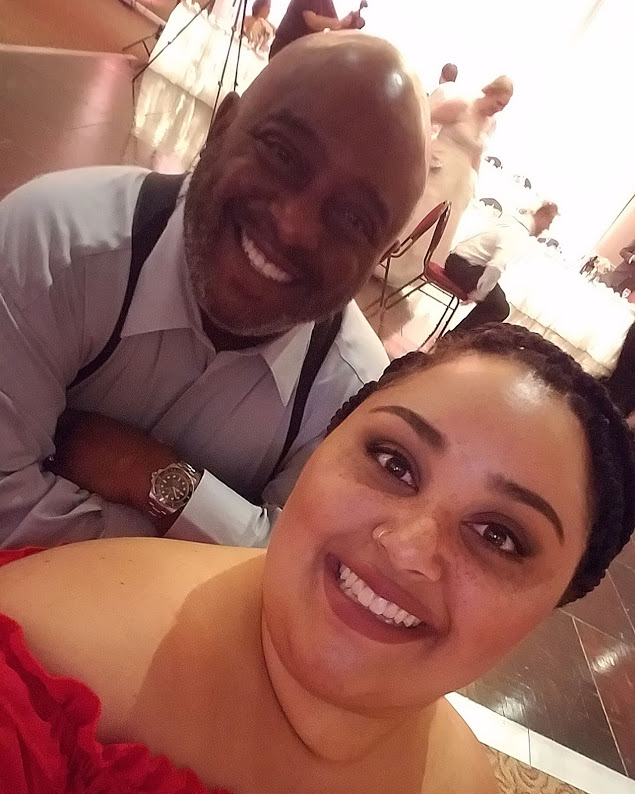 Family
I come from a very close family. 
My parents have been happily married for over 30 years.
 I have one brother and a niece and nephew
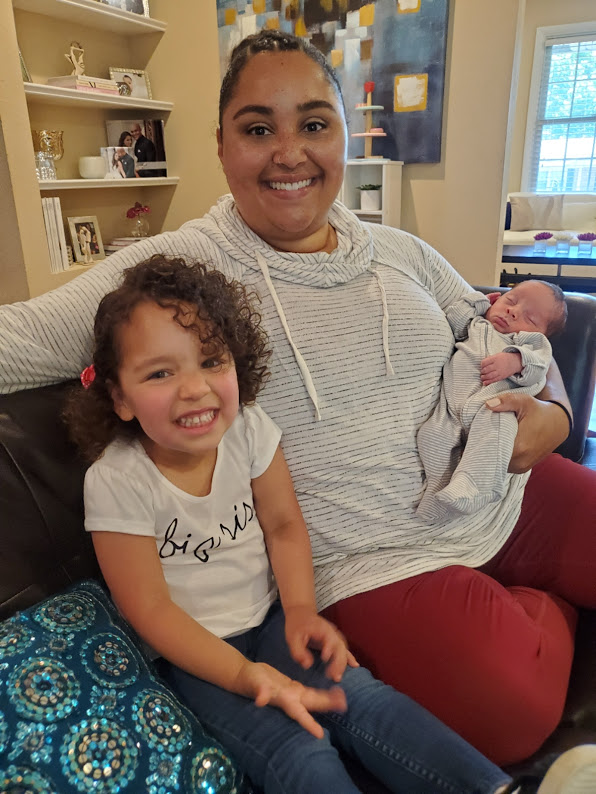 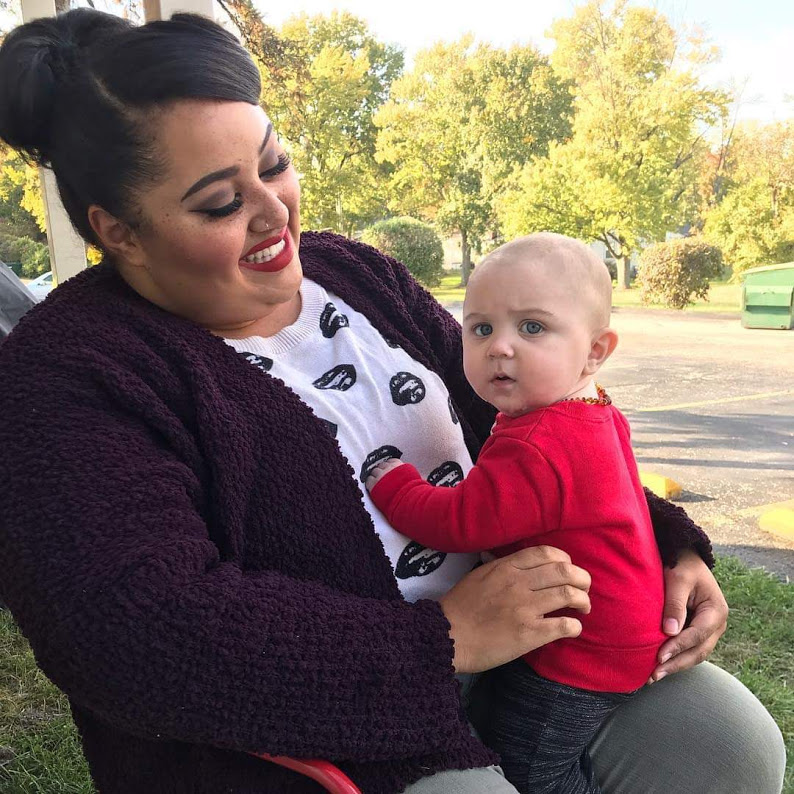 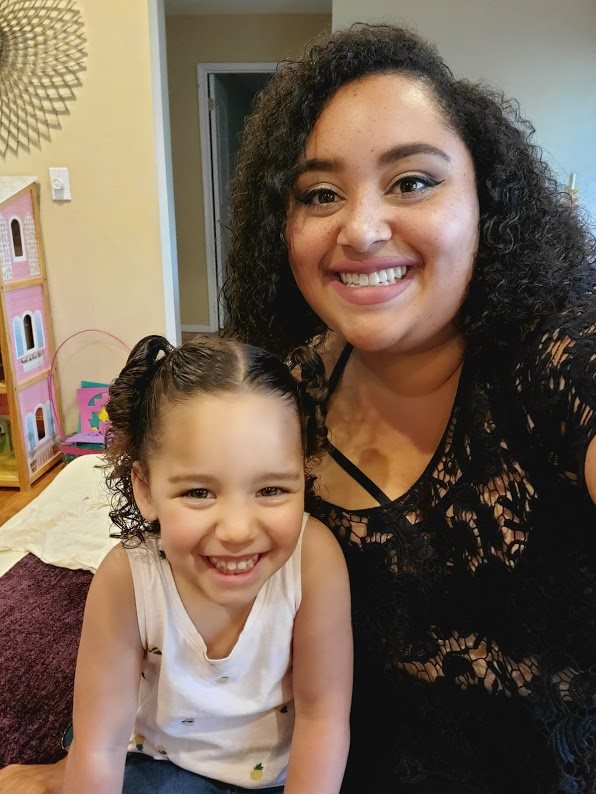 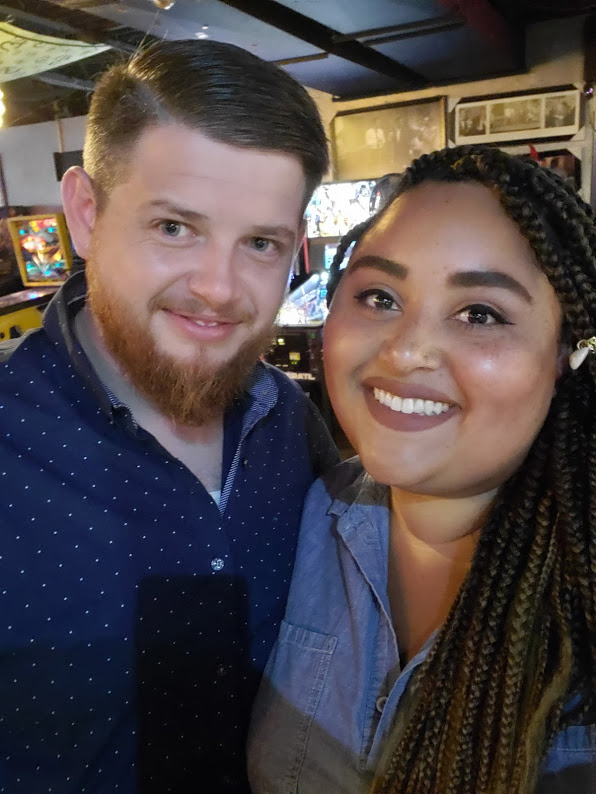 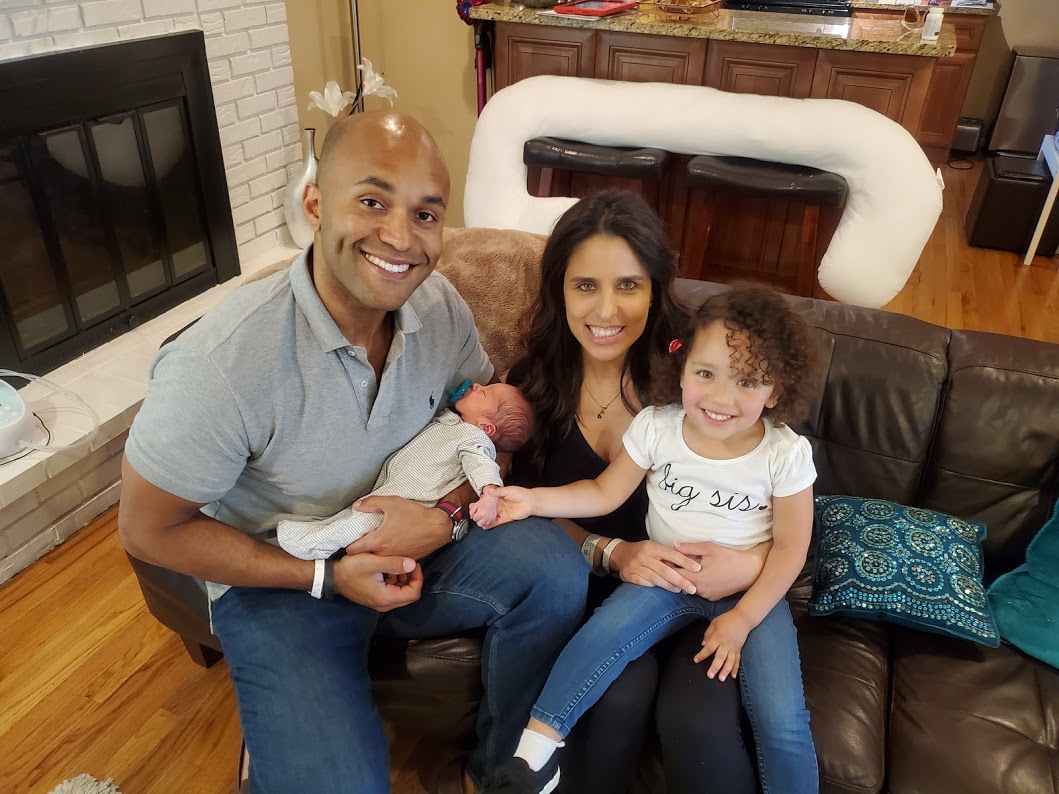 Getting my nails done
Baking
Cooking
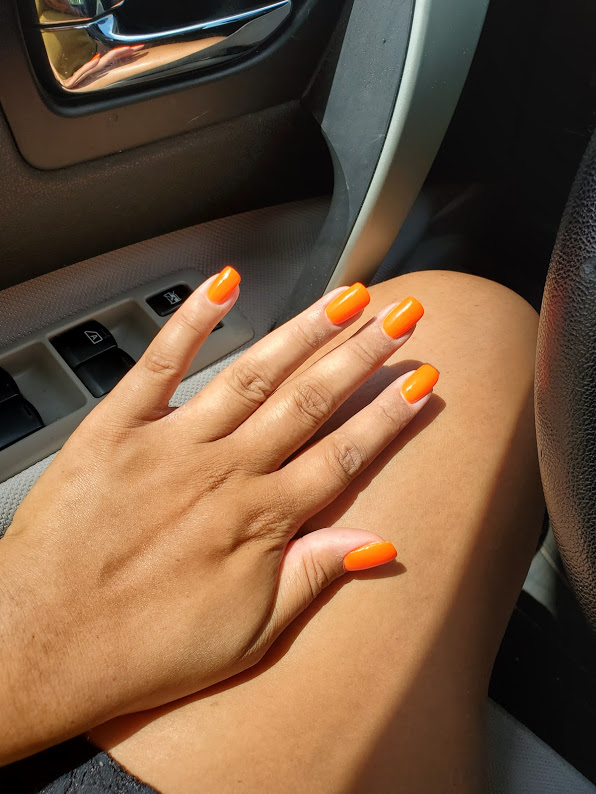 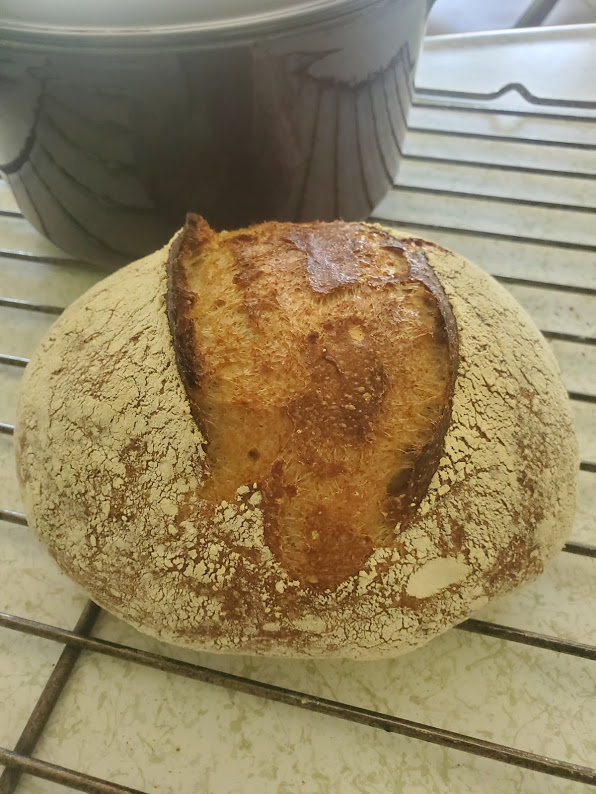 Hobbies
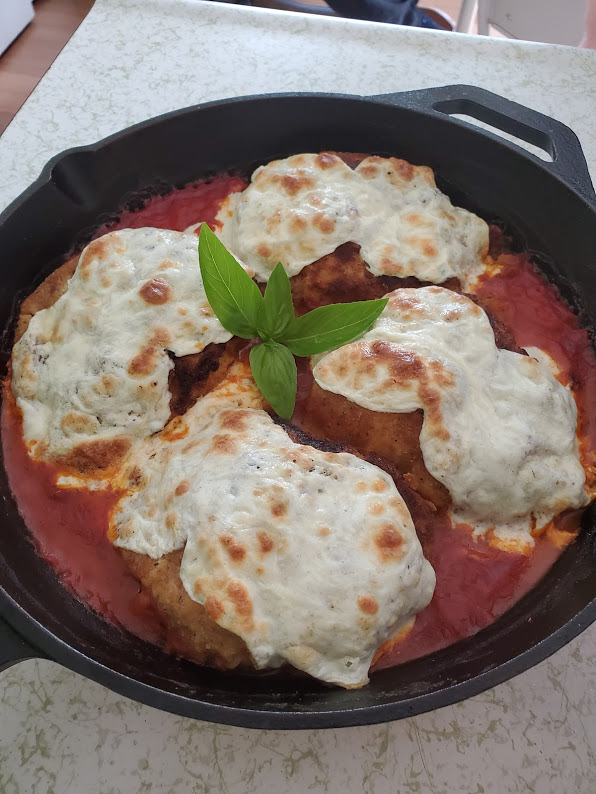 Doing my hair and makeup
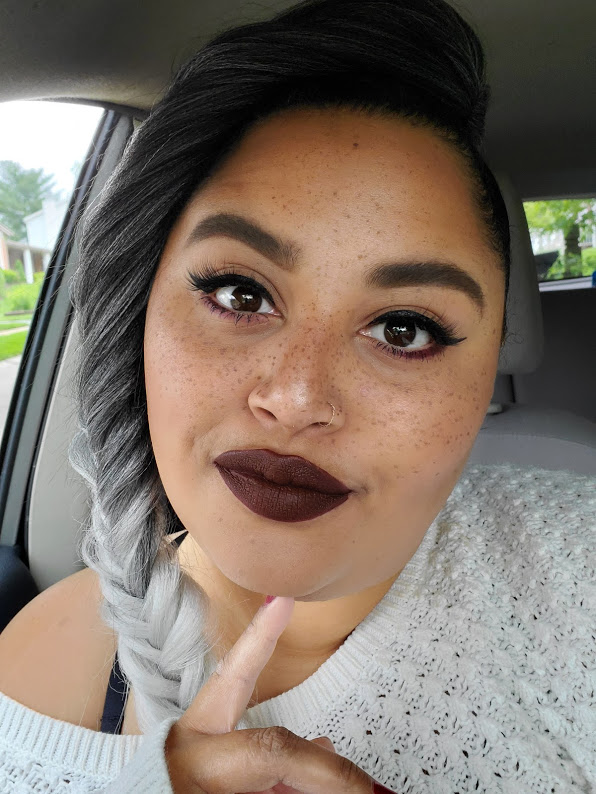 Picnics with friends
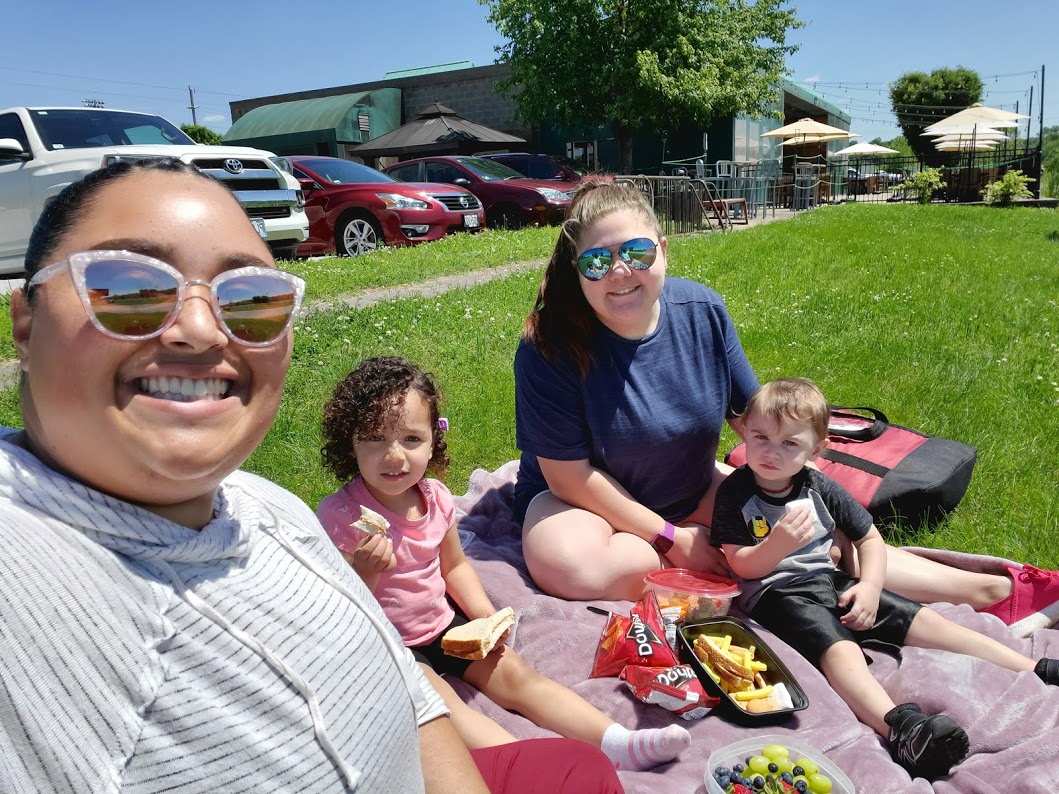 Listening to live music
Learning to play the guitar
and ukulele
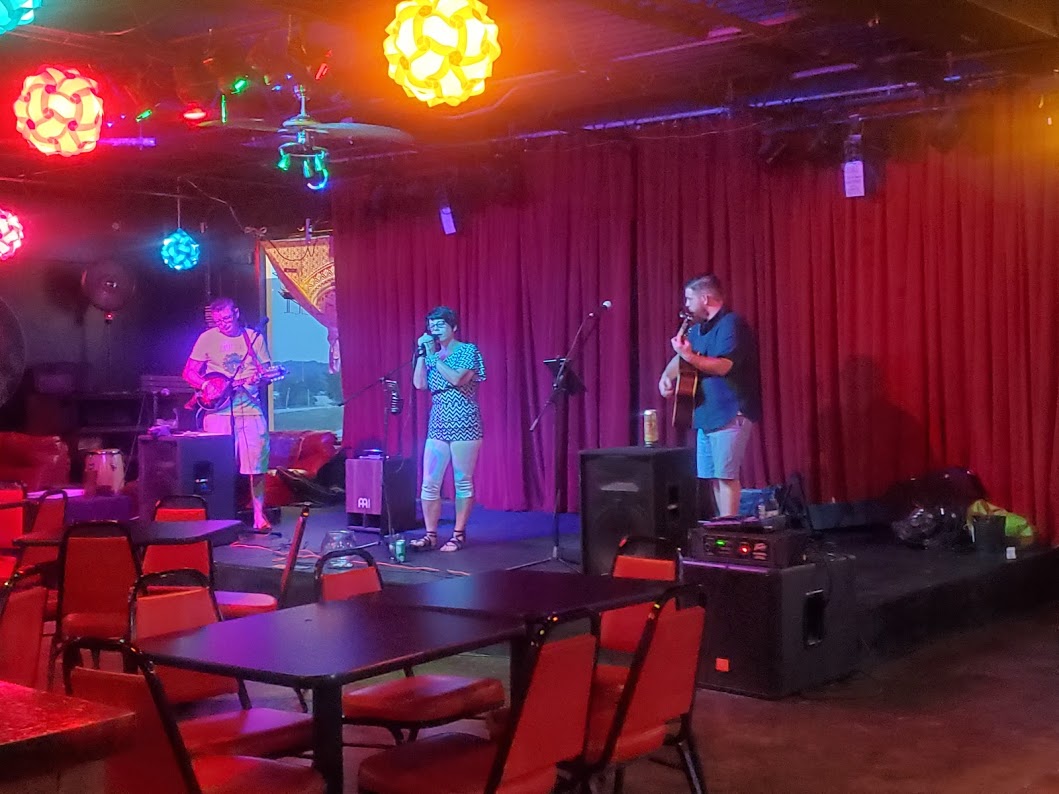 Learning to play chess
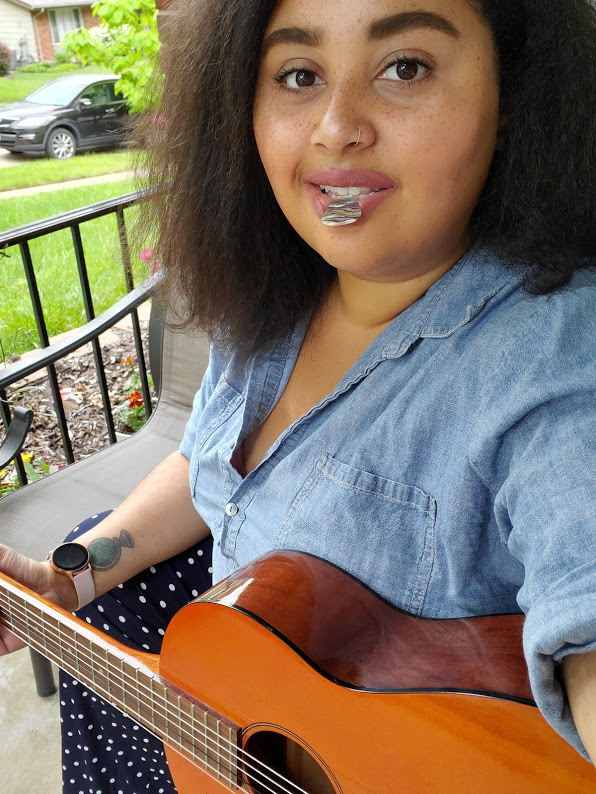 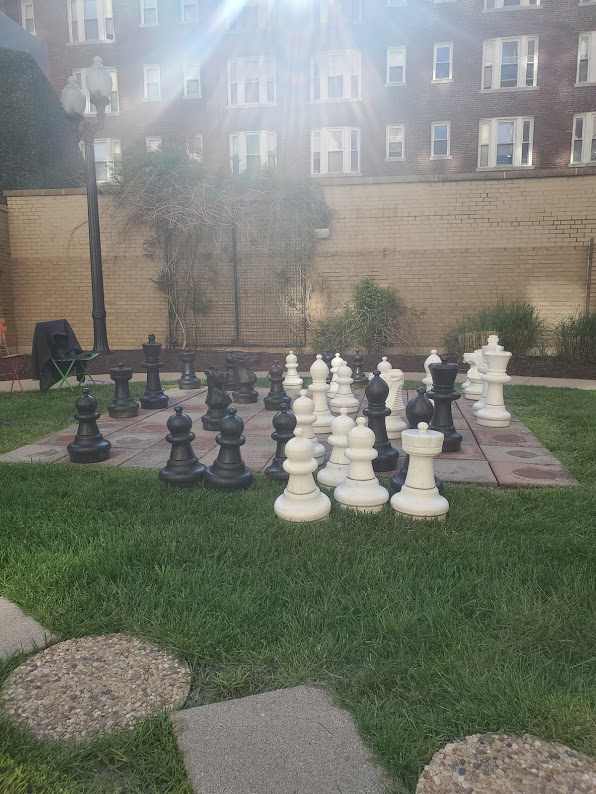 Kayaking
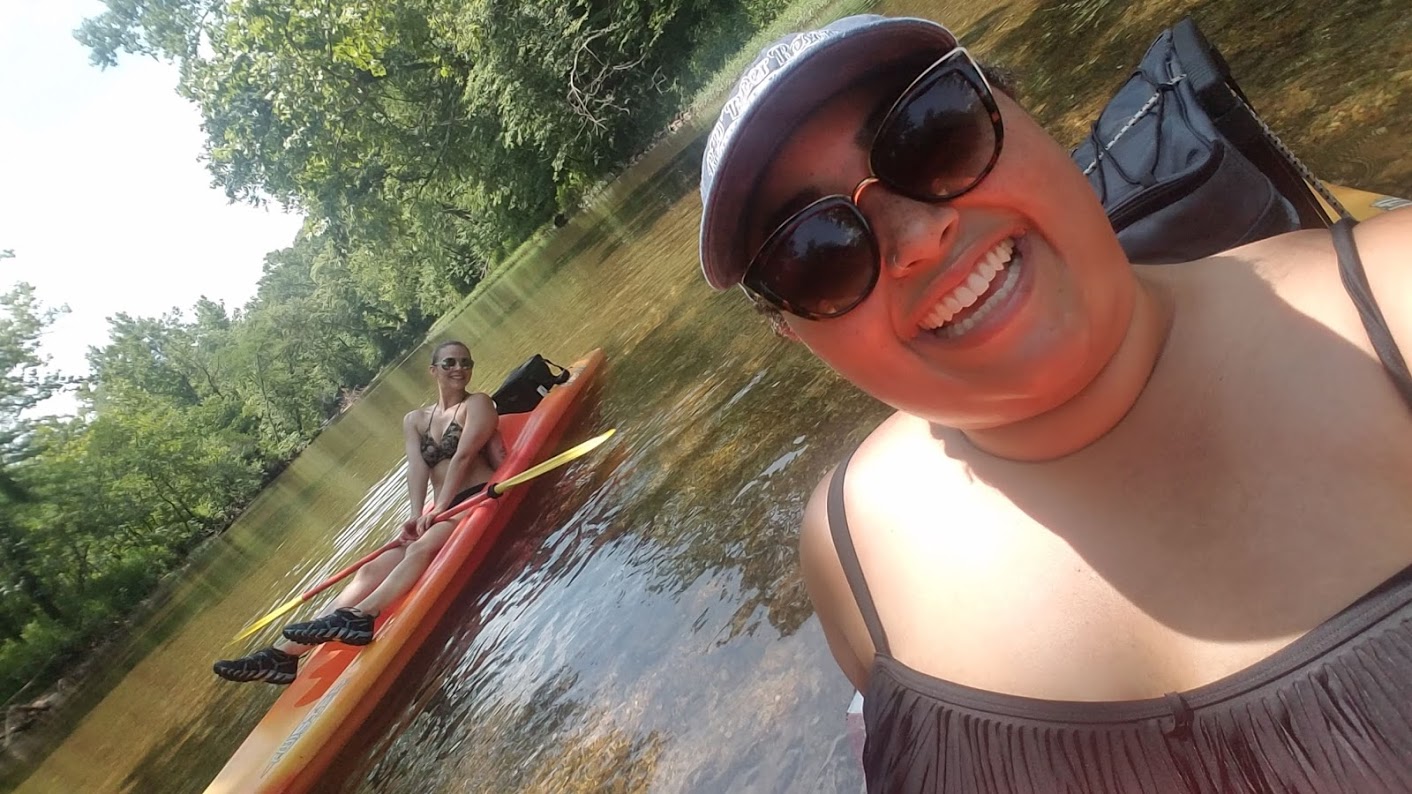 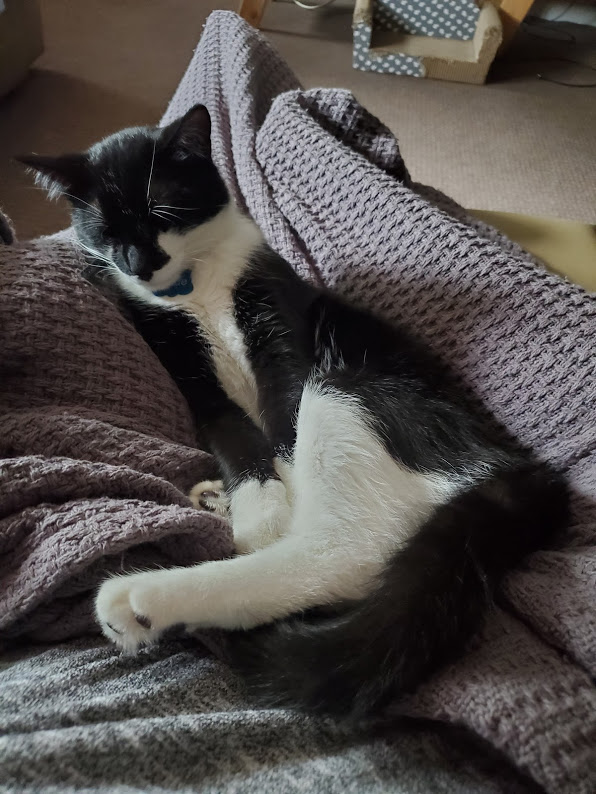 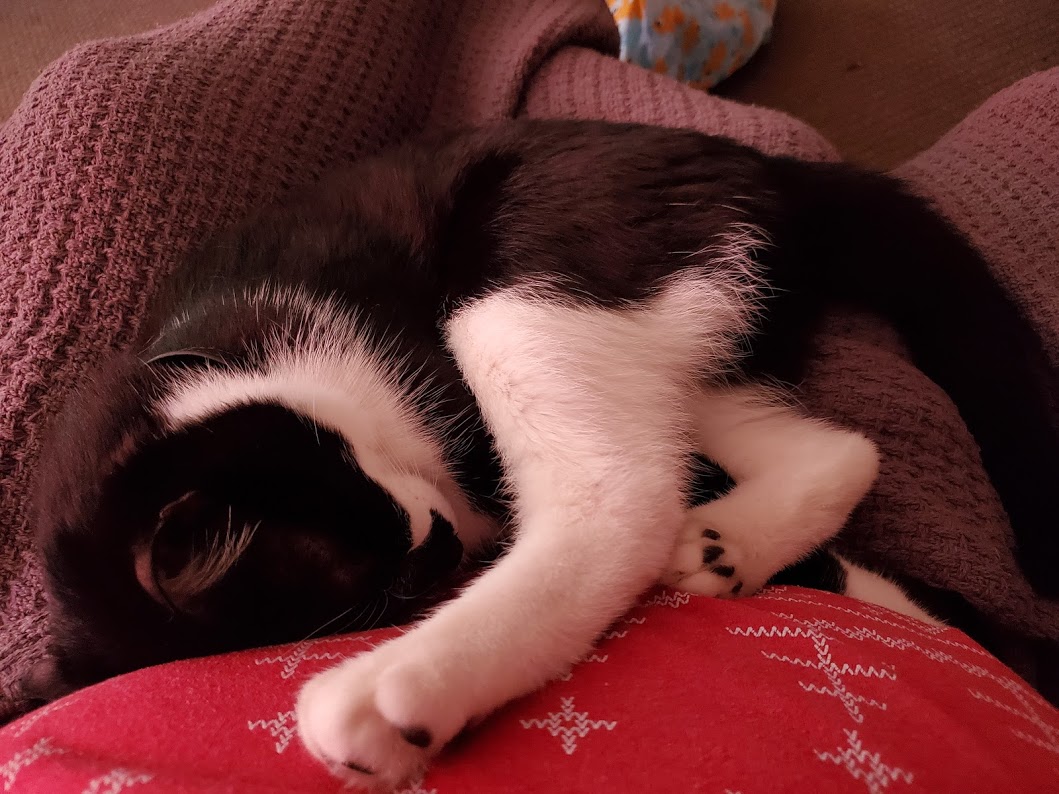 Pets
This is my cat Dude!! I love his snuggles!!
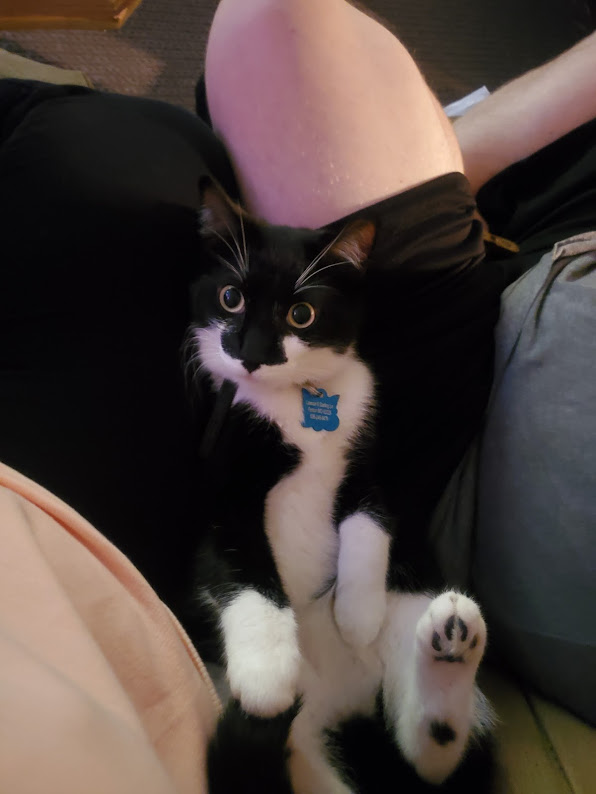 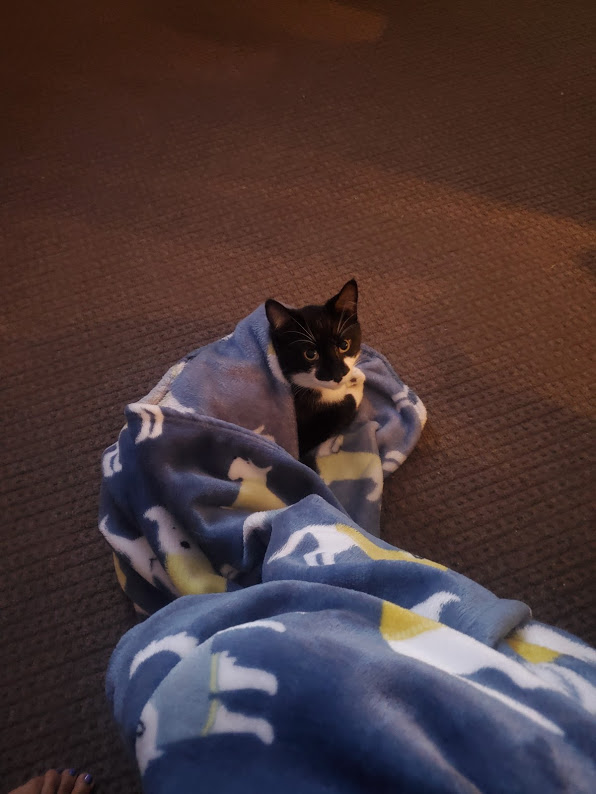 Daily schedule
Arrival 9:00am  through door 5 
Breakfast 9:00am-9:20am
Specials 9:30-10:20
Lunch 11:30-12:00
Recess12:00-12:15
Nap
uniforms
The Froebel Literacy Academy school uniform is khaki, black, or navy blue pants, skirt, shorts, or jumpers, with a white, navy, or light blue-collared shirt or polo shirt. 

Uniforms are to be worn daily. Incentives and rewards will be given to students who consistently come dressed appropriately and ready to learn.
Absences and tardiness
One of the key factors in the success of any students is attendance. Coming to school daily and beginning on time is required. 
If your child is going to be absent you will need to call the school and notify them of any and all absences. When your child returns to school bring any medical documentation that may apply. Please also let me know if your child is going to be tardy or absent so I can properly plan for the day.
Froebel Literacy Academy: (314) 771- 3533
Ms. Eason: (224) 993-9826
Breakfast begins at 9:00am daily. Your child is considered tardy at 9:20am and will need to check into the front office.
Important people
Froebel Literacy Academy Administrative Staff
Mr. Triplett			School Principal
Ms. As-Siyeed			School Secretary
Mr. Smith			Family and Community Specialist
Ms. Howard			School Nurse
Mr. Cato			School Counselor
Mrs. Buwalda			School Social Worker
Mrs. Thomas			School Academic Instructional Coach
 
Pre-School Staff
Ms. Jennifer Eason		Room 004
Mrs. Christina Nolan	Room 110
homework
Homework is an important part of our daily learning. It provides students with the much needed opportunity to review and practice important skills they’re learning in class. It also helps to set good habits and routines for continued education. 

Student’s will receive a monthly homework packet. Students will work on one page of their homework packet (with help from an adult) each night. The homework packet with come to school daily and be checked for completion. I will collect the homework packets at the end of each month. Rewards for completing and returning homework packets will be a monthly class party.
supplies
DAILY
Backpack large enough to fit a folder
Fully charged iPad
Blue folder
School uniform
Healthy snack
WEEKLY
Small blanket for rest time
Sent home on Fridays to be washed
CLASSROOM WISH LIST
Tissues
Clorox Disinfecting Wipes
Hand Sanitizer
EXTRA CLOTHING
Socks 
Shirt
Underwear
Pants
Behavior management
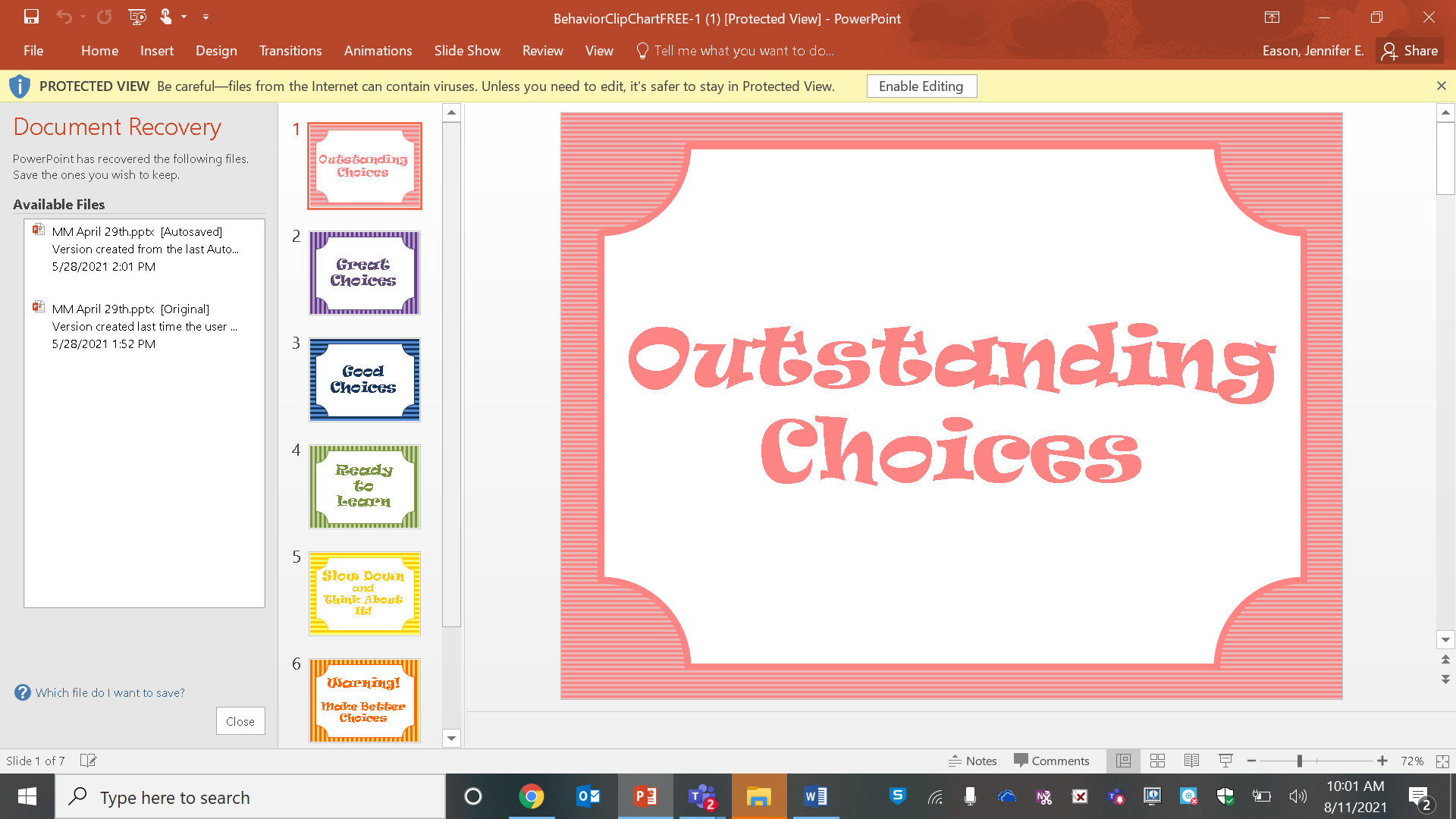 In our Pre-Kindergarten classroom we employ a variety of strategies and techniques to ensure all the students in the class are safe, on task, and consistently learning  throughout the day.
BEHAVIOR CLIP CHART
All students in our class begin on green ‘Ready to Learn’. Throughout the day students will move their clips up and down the behavior chart. The students will move their clips according to whether they meet classroom expectations or not. At the end of the day the students will record their behavior on their Monthly Behavior Calendar. Students who receive greens or above throughout the week will have access out Weekly Prize Box. Students who remain on green or above throughout the whole month will have access to the Monthly Prize Box.
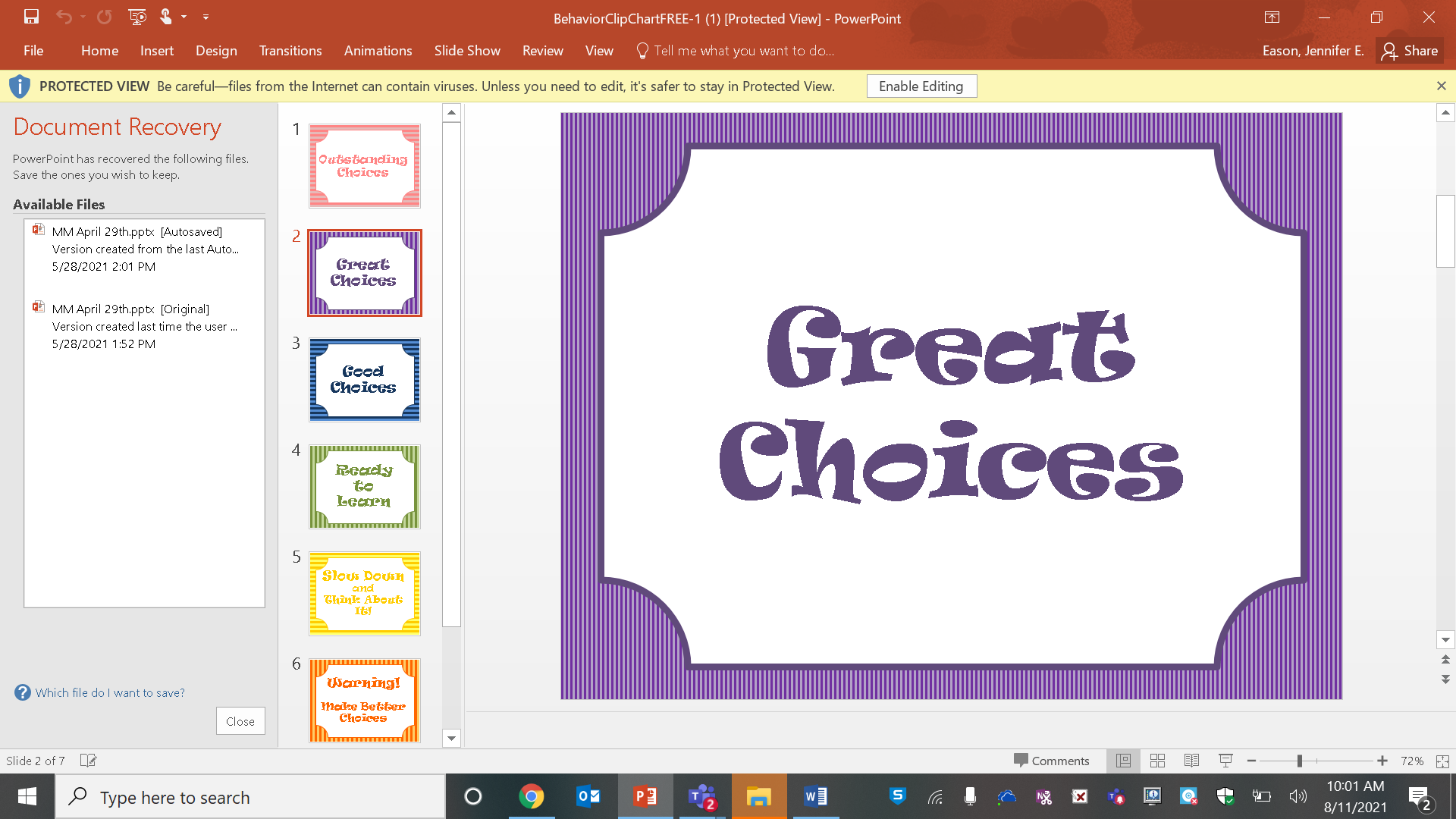 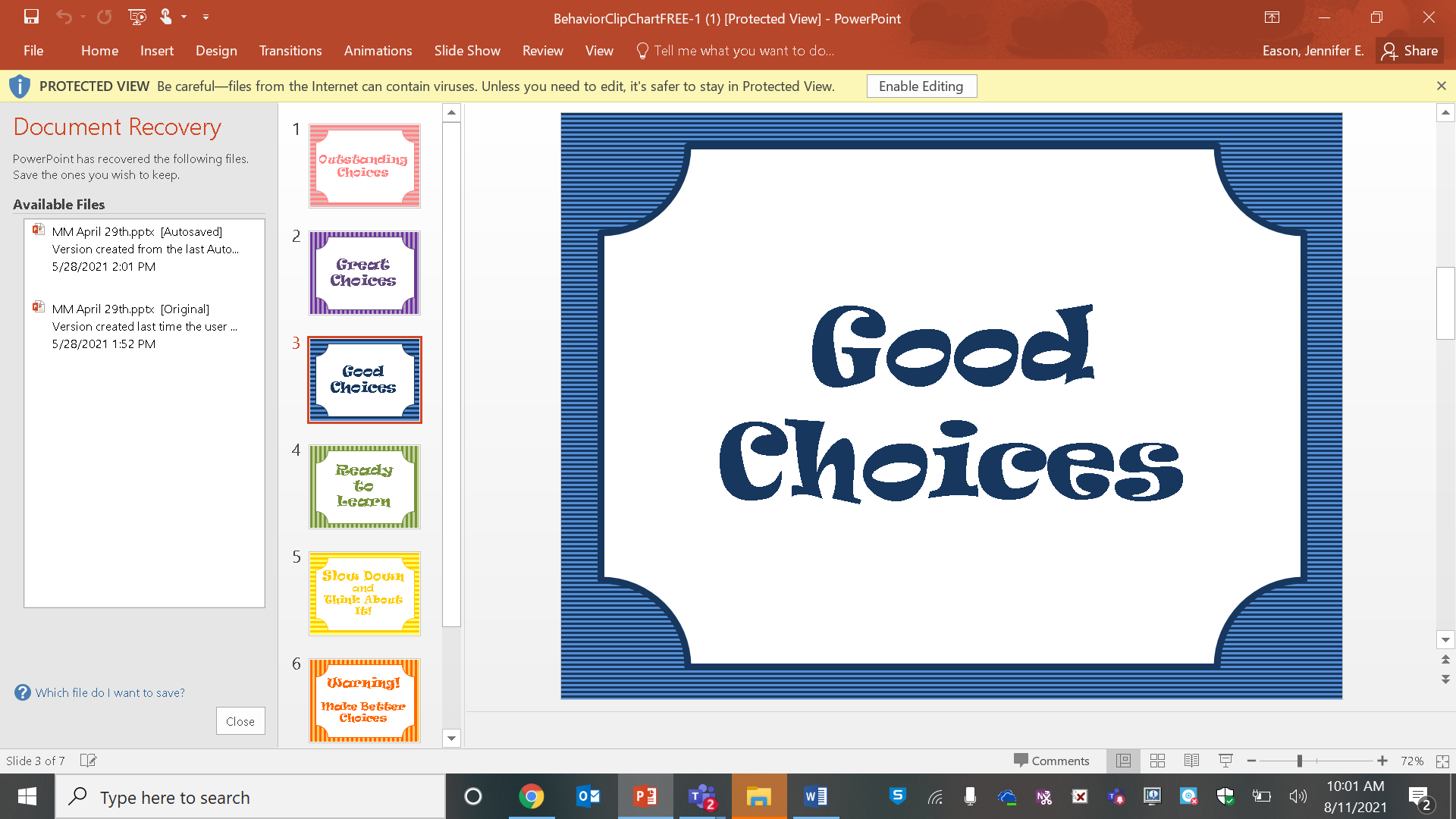 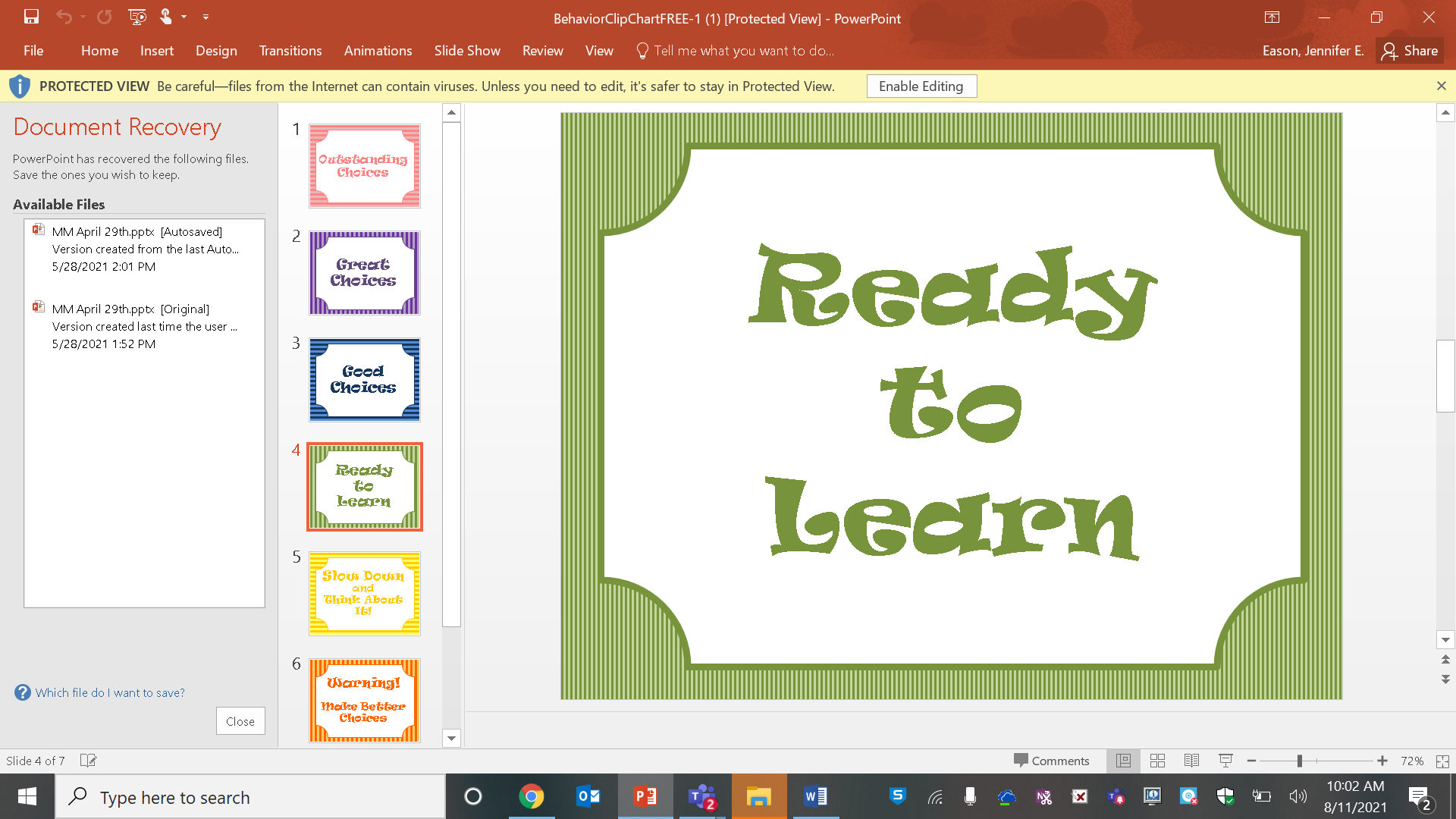 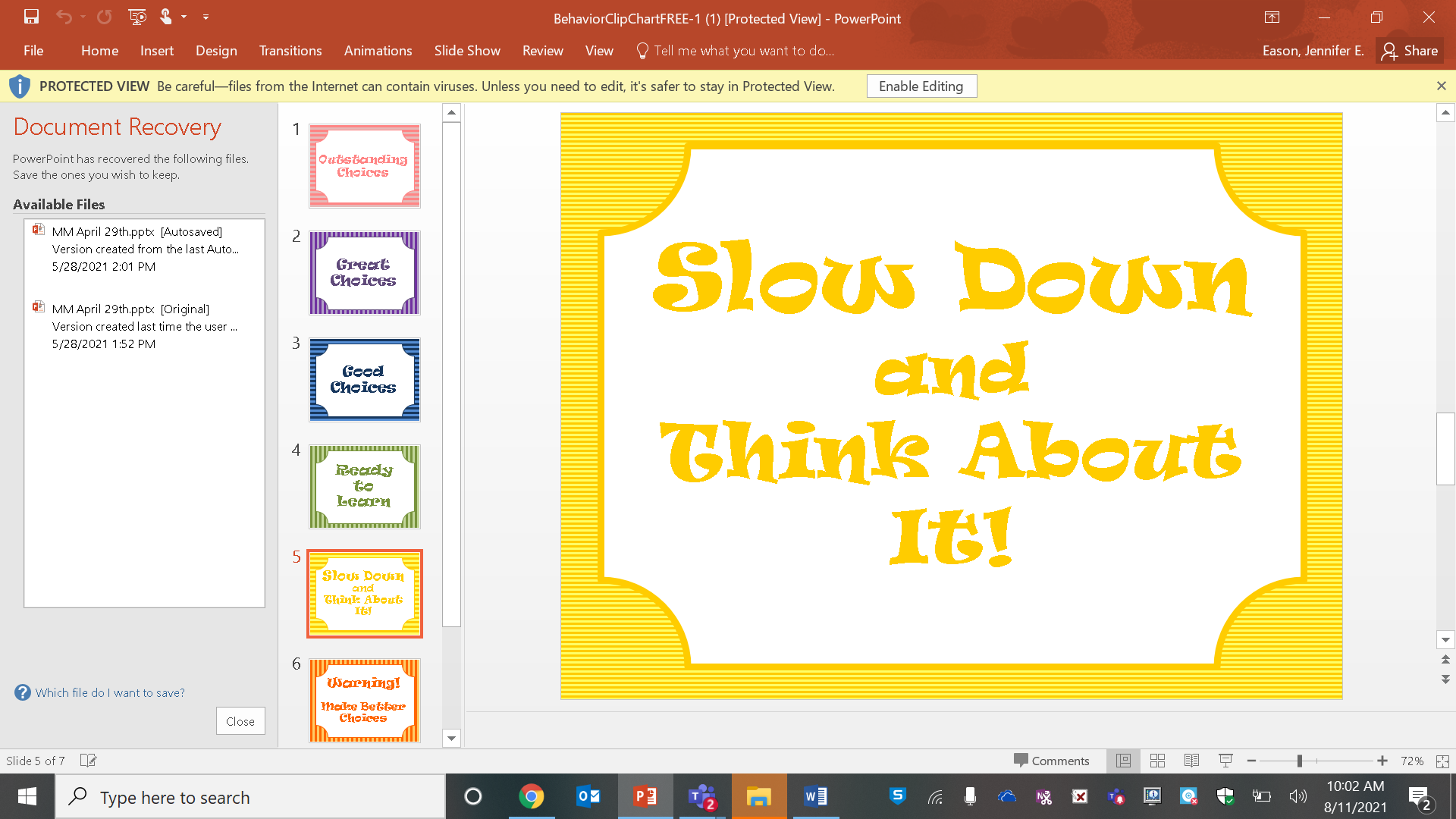 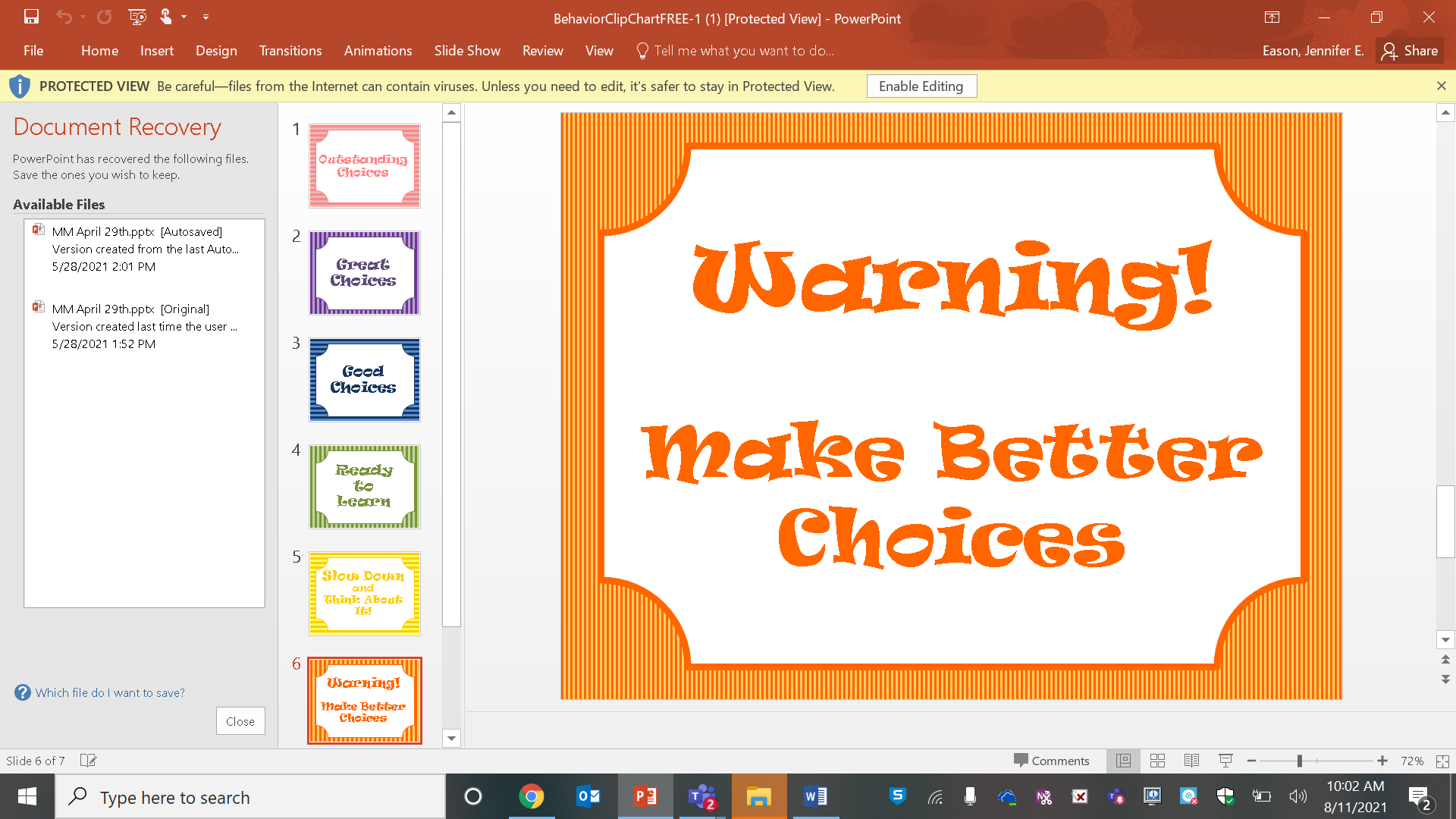 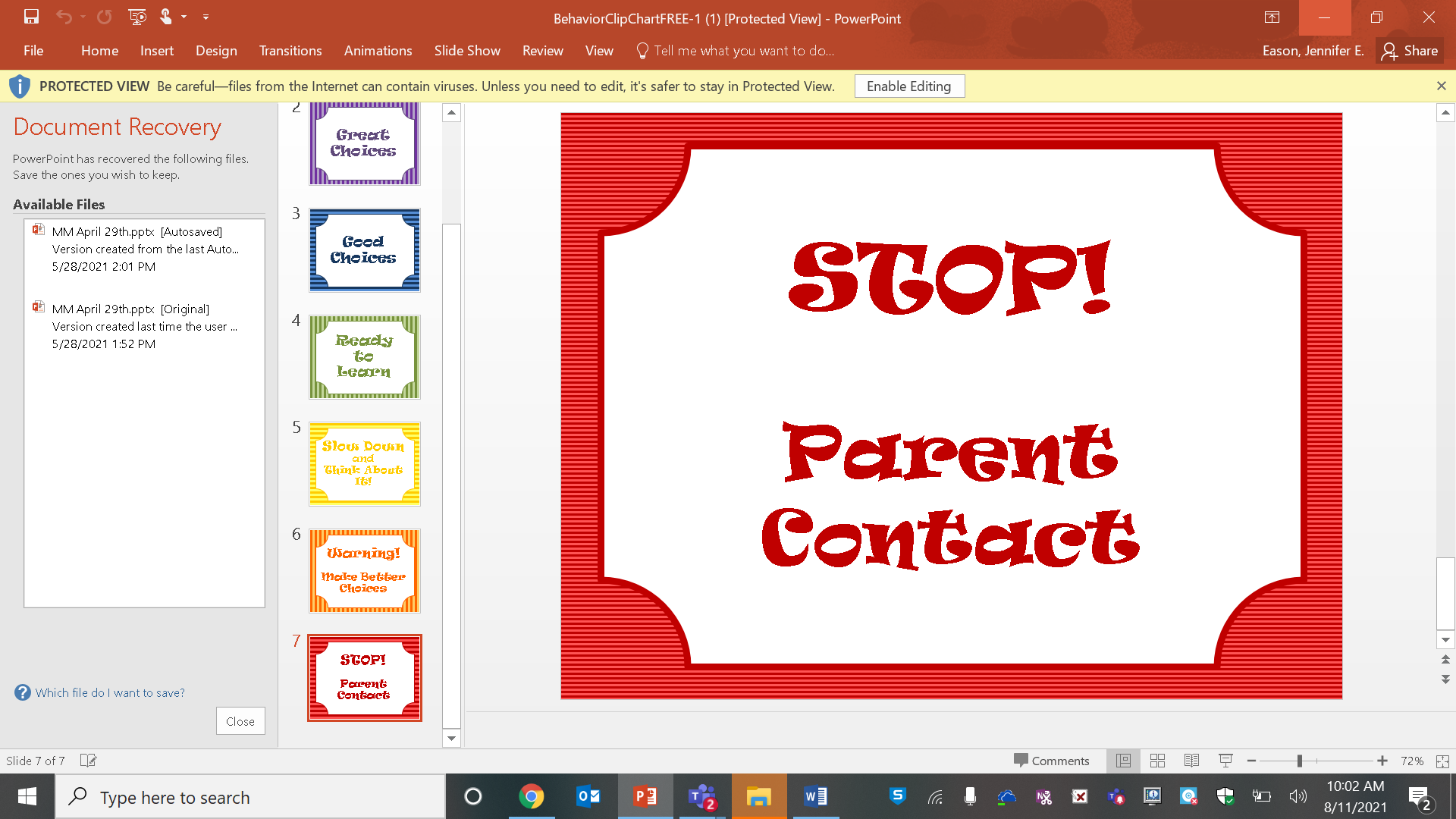 MONTHLY BEHAVIOR CALENDAR (MBC)
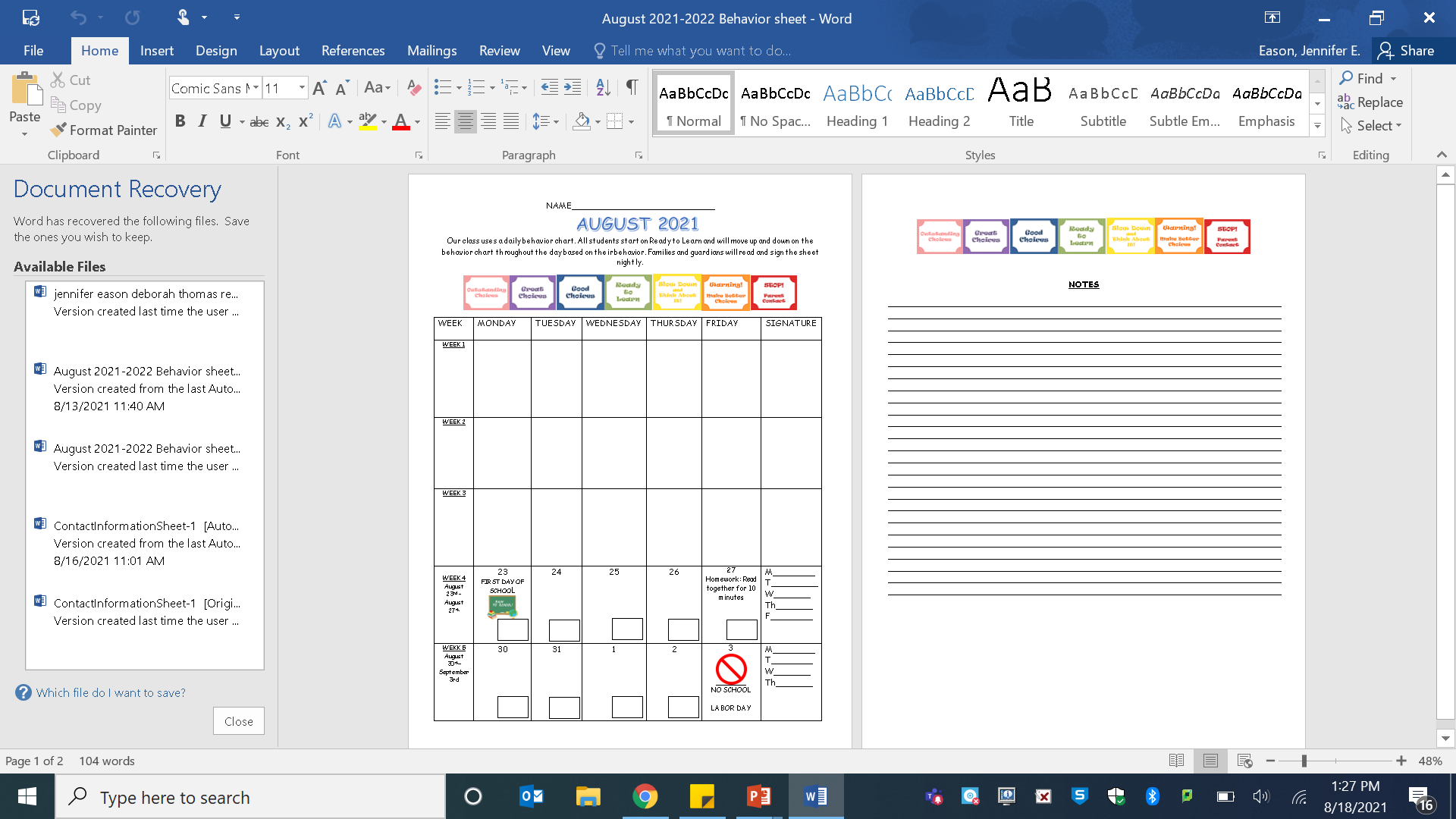 All students will receive a (MBC) at the beginning of the month. The calendar will have announcements, important dates, homework information, and behavior information. The MBC will go home each night in the students blue folder and come back to school the following day. Each night a parent or guardian will read and initial the MBC in the space provided to the right of the calendar.
Class dojo
Our class uses an app called Class Dojo for positive reinforcement of appropriate behaviors at school. Each time students are meeting classroom expectation they will receive points on Class Dojo. Parents can access Class Dojo account to see how their child is doing throughout the day, as well as communicate with me.  Points are rewarded for…

Being on time
Coming to school prepared
Wearing your uniform
Being on task
Being respectful
Being responsible
Being safe
Wearing a mask properly
Being a good friend
Having a listening body
Being a leader
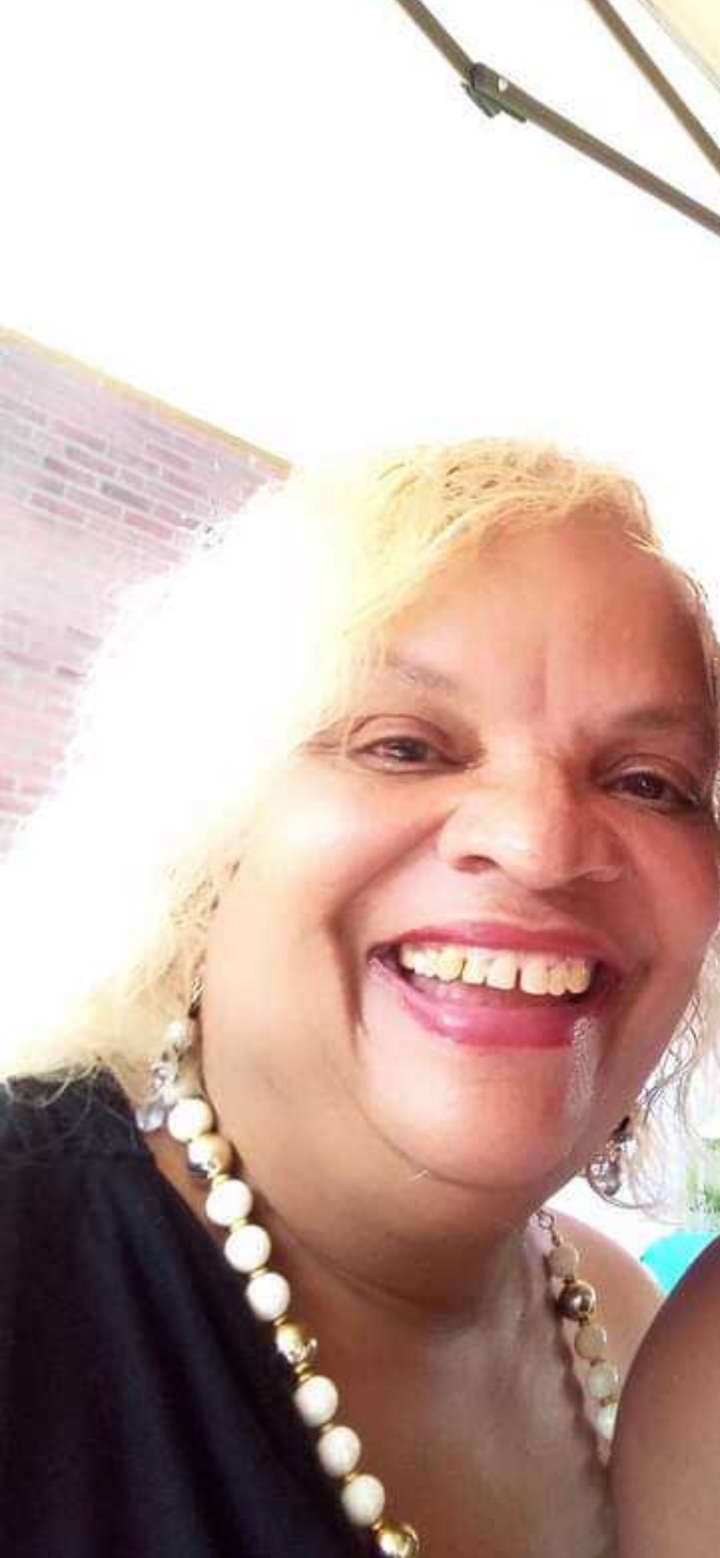 Hi My Name is Valerie White And I am The Library Aid Welcome Froebel Eagles
Welcome Froebel EaglesMy name is Jenny Buwalda and I am the School Social Worker at Froebel Literacy Academy. I am in the office on Mondays, Thursdays and Fridays and will always be available through email. If you are in need of any additional resources, please contact me. I look forward to meeting all of you during the upcoming 2021-2022 school year.
Jenny Buwalda
Jennifer.Buwalda@slps.org
314-771-3533
Physical Education
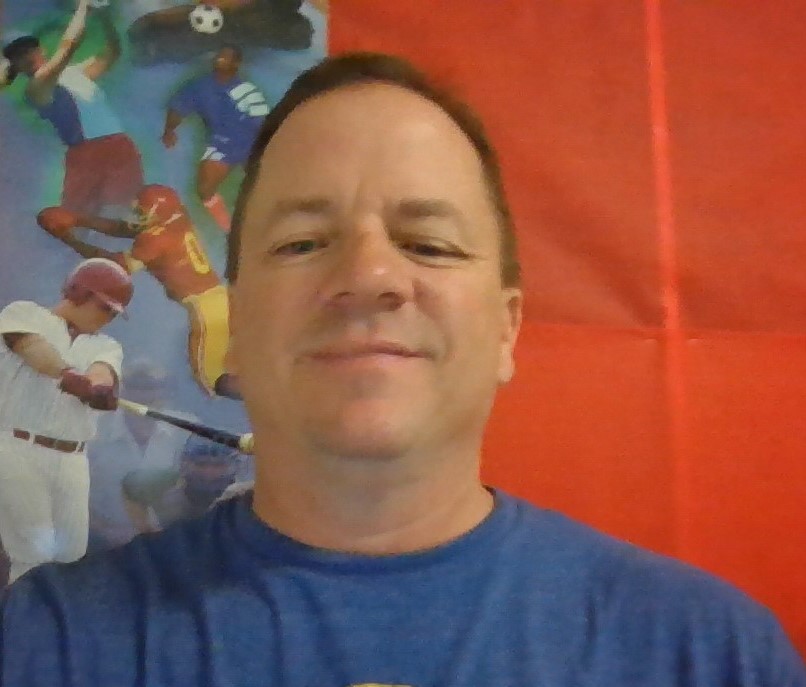 Mr. Nusser
Bachelor of Science in Physical Education from Missouri State University.
This will be my 24th year at Froebel.
Grew up in Toledo, Ohio.
Married with 4 kids ages 18, 17, 15 & 13.
Pets; Fish.
My name is Patricia Costello, I want to Welcome our families to the 2021 – 2022 school year here at Froebel Literacy Academy. I am looking forward to serving our families, sharing resourceful information and encouraging your parental involvement at our academy. I can be reached by phone: (314) 771-3533 or email: Patricia.Costello@slps.org
 “In order to understand our present and ensure our future, we must know our past.”
Family and Community Specialist
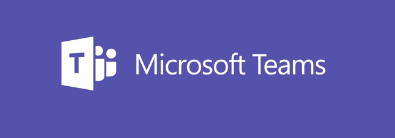 Microsoft Teams
We will be using Teams in the event in person learning can not take place.
Please contact me if you have a hard time logging into teams.
Microsoft teams
This is the camera button.  When you see a line through the camera, your video is off.  When you click on the camera button, the line will disappear, and your camera will be on.
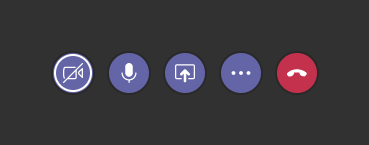 This is the sound button.  It is a picture of a microphone.  When you click on this button, a line will appear across the microphone.  When you see the line through it, you are on mute, and no one can hear you.
When you click on this icon again, the line will disappear, and your microphone will be on, allowing everyone to hear you.
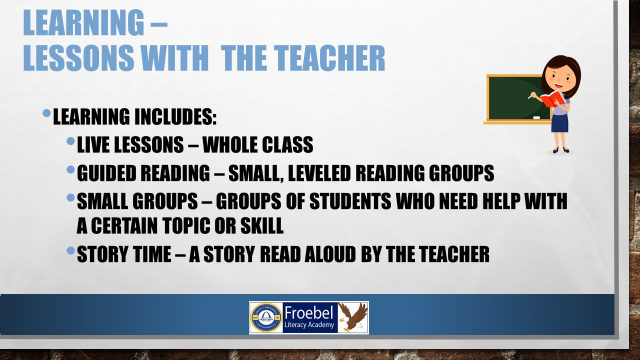 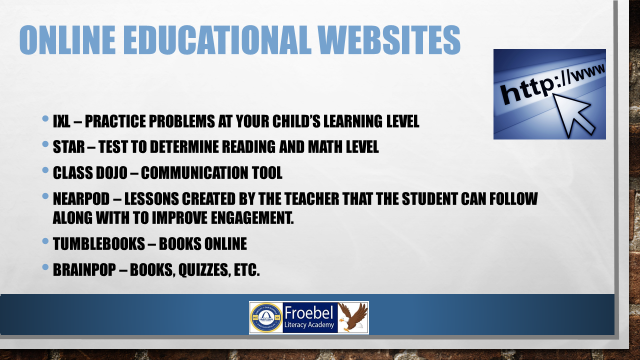 Contact information
Class dojo: https://www.classdojo.com/invite/?c=C9B93KJ 
Email: Jennifer.eason@slps.org
Phone: (224) 993-9826